24/7 access at the Upstate Health Sciences Library
Rebecca Kindon, MSLIS, AHIPAssociate LibrarianAssistant Director for Customer ServicesUpstate Health Sciences Library
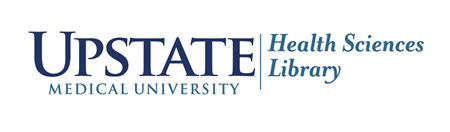 Brief introduction to the Health Sciences Library:
HSL serves our four colleges & three hospitals
Currently open and staffed an average of 104 hours per week:
Monday – Thursday 	7:30 am  –  12:00 am
Friday		7:30 am  –  10:00 pm
Saturday		10:00 am –   9:00 pm
Sunday		10:00 am – 12:00 am 
HSL is open 361 days a year
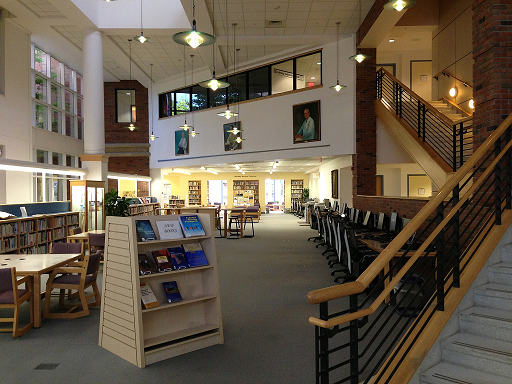 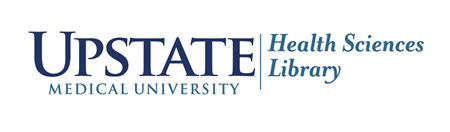 Our history with 24/7 access:
After-hours (24/7) access has been the #1 service request for over a decade.
Costs and staffing were always the unsurmountable obstacle.
Inquiry to AAHSL revealed that several of our peer institutions were providing unstaffed access via card swipe.



We have card swipe access….
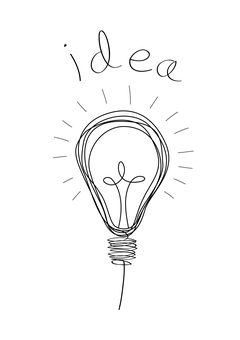 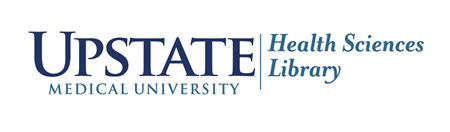 Steps towards providing unstaffed access via card swipe:
Get permission from Upstate Legal Counsel to offer unstaffed access via proximity reader at entrance
Ask our students if they would like this level of access
Draft statement of responsibilities & staff procedures
Work with IMT to access proximity readers at HSL
Develop a brief orientation for individuals – quiz included!
Announce and roll out service…
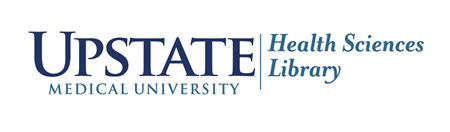 Results	to date:
310 students have registered for after-hours access
Early morning (before 10am) on weekends is the most popular 
No instances of theft or destruction of property 
Only a handful of procedural infractions, e.g., students forgetting to sign out at departure.
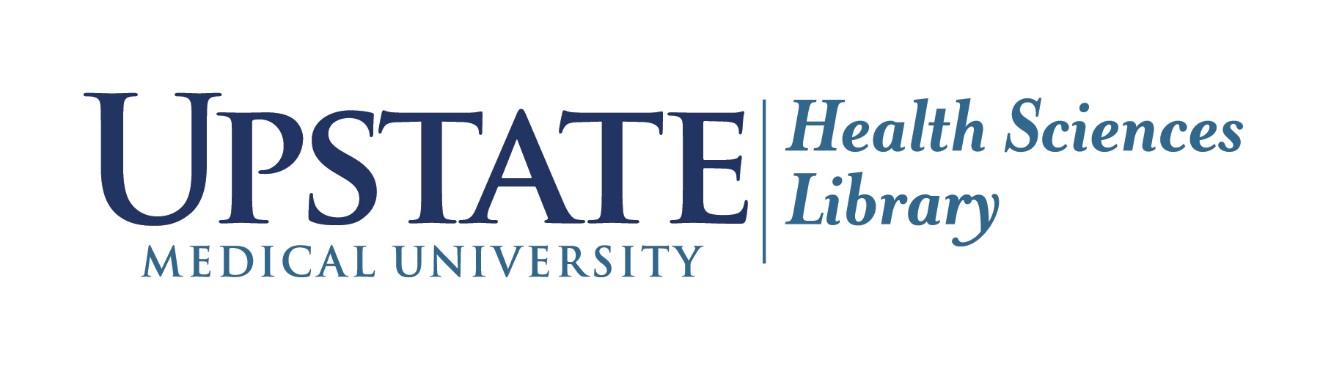 Thank  you!
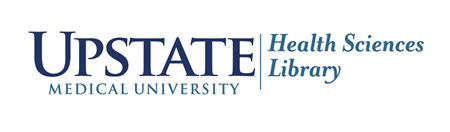